Úvod do problematiky: charakteristika oboru patologie v praxi.Druhy vyšetření v patologii.
Patologie
Obecná patologie: nauka o nemoci; studuje:
 příčiny nemoci/etiologii
 mechanismus vzniku a vývoje nemoci/patogenezu
 strukturální změny/morfologii
 klinické konsekvence změn

 Patologie v klinické praxi (diagnostická patologie):  
Diagnostika chorobných změn na základě vyšetření chirurgicky získaných vzorků tkáně (tj. histopatologické vyšetření biopsií) a cytologických vzorků (cytopatologické vyšetření): cca 98 % objemu práce pracoviště patologie
Nekroptická/autoptická vyšetření – pitvy: cca 2 % objemu práce pracoviště patologie
Nekroptická/autoptická vyšetření - pitvy
Anatomická pitva (ústavy anatomie, výukové a výzkumné účely)

 Patologicko-anatomická pitva (oddělení a ústavy patologie) 
U osob zemřelých ve zdravotnickém zařízení smrtí z chorobných příčin stanovených v § 88 odst. 2 ZZS.

 Zdravotní pitva (oddělení a ústavy soudního lékařství)
U osob zemřelých náhlým, neočekávaným nebo násilným úmrtím včetně sebevraždy, a to v případech stanovených stanovených v § 88 odst. 3 ZZS.
 
 Soudní pitva (oddělení a ústavy soudního lékařství)
Nařizují orgány činné v trestním řízení, nejčastěji policejní orgán, resp. státní zástupce. Soudní pitva je nařizována usnesením dle  § 115 trestního řádu a to v případě, že vznikne podezření, že smrt člověka byla způsobena trestnými činem. Součástí soudní pitvy je i komplementární laboratorní vyšetření a také lékařský znalecký posudek.
Kdo je patolog?
lékař specializovaný v diagnostice a charakterizaci onemocnění na základě vyšetření vzorků tkáně pacientů (biopsií) a cytologických vzorků (tělních tekutin, aspirátů, stěrových cytologií)

 největší objem práce představuje onkopatologická diagnostika nádorových onemocnění

 nutnost klinicko-patologické spolupráce
Biopsie
Z živého organismu odebraná tkáň, která je využita pro diagnostické účely

 Může mít i význam terapeutický (př. resekce úseku střeva s nádorem, polypektomie,…)

 Prováděna pod zrakovou/palpační kontrolou:
 Operační přístup, endoskopie/laparoskopie
 UZV, CT, MRI
 Stereotakticky (s 3D zaměřením
Biopsie – metody přístupu
Otevřená (operační)
 Excize (vč. resekce/amputace/exartikulace)
 Probatorní/diagnostická excize (incize)

Uzavřená 
 Endoskopická mikroexcize: gastro-, kolono-, broncho-, mediastino-, cysto-, artroskopie, ERCP,…
 Punkční biopsie
     - Průbojníková (punch) biopsie: kůže, mamma
     - Jehlová biopsie: tenkojehlová aspirační (FNAB), core cut, vakuová: štítní žláza, mamma, ložiskové procesy parenchymatózních orgánů   
       (játra, ledviny, pankreas,..) a kostí
 biopsie kličkou: cervix  
 Kyretáž: cervix, tělo děložní
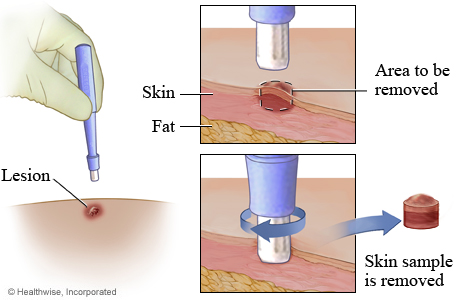 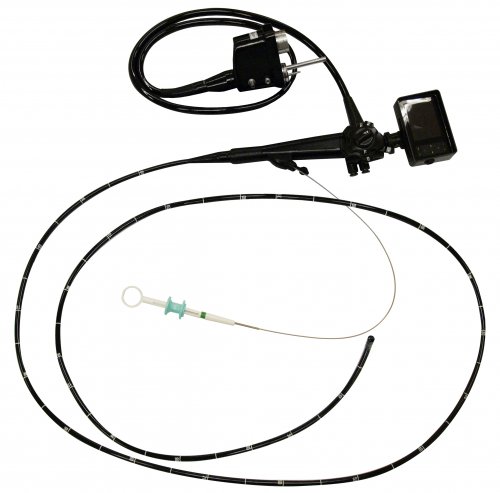 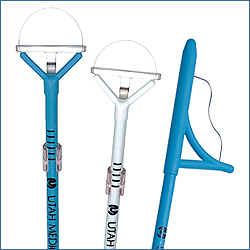 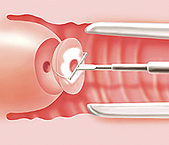 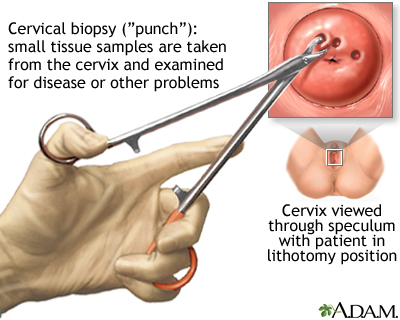 Metodické přístupy v patologii
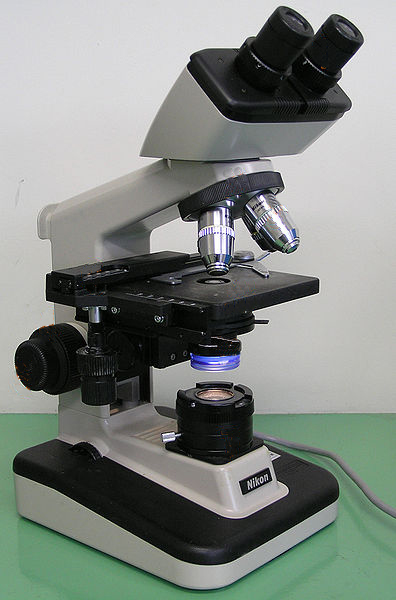 Makroskopie
Světelná mikroskopie (přehledná a speciální barvení)
Enzymová histochemie
Imunohistochemie (IHC) a imunofluorescence
Elektronová mikroskopie
Molekulární patologie a genetika
Konvenční zpracování tkání formol-parafinovou technikou (FFPE):
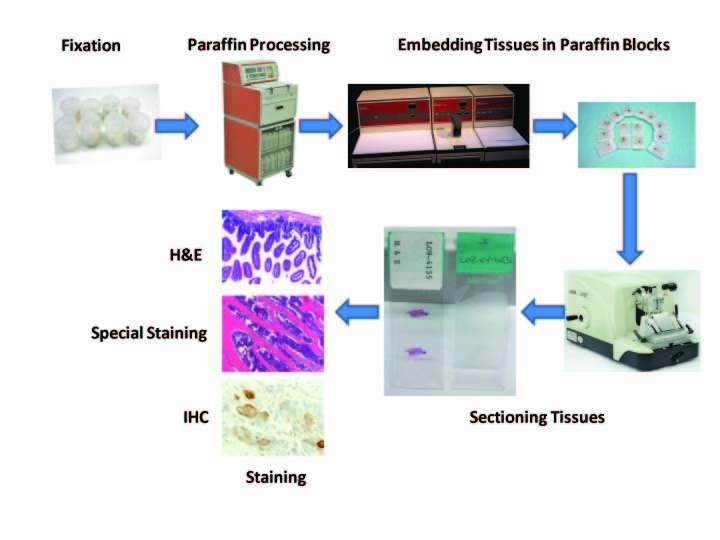 -    Fixace formalínem (24 h)
     Dostatečné množství fixační tekutiny!
Blokování/přikrojení tkání
Tkáňový processing
Zalití do parafinových bločků
Krájení na mikrotomu
Barvení
Přikrytí krycím sklíčkem
Preparát k hodnocení patologem
Biopsie zpracované nativně, nefixované, „na zmrzlo“
Peroperační biopsie
Pro rychlé kryostatové vyšetření během operace, do 20 minut výsledek rozhodující pro další postup/rozsah operace (např. vyšetření resekčních linií, charakteru léze (benigní vs maligní, nádor vs nenádorová léze,…)
 Biopsie pro enzymovou histochemii (např. dg. deficitů disacharidáz)
 Biopsie pro imunofluorescenční vyšetření
 Svalové biopsie
+ vyšetření ultrastrukturální/elektronmikroskopické
(fixace glutaraldehydem; v dg. glomerulopatii, nervosvalových onemocnění, 
v dermatopatologii)
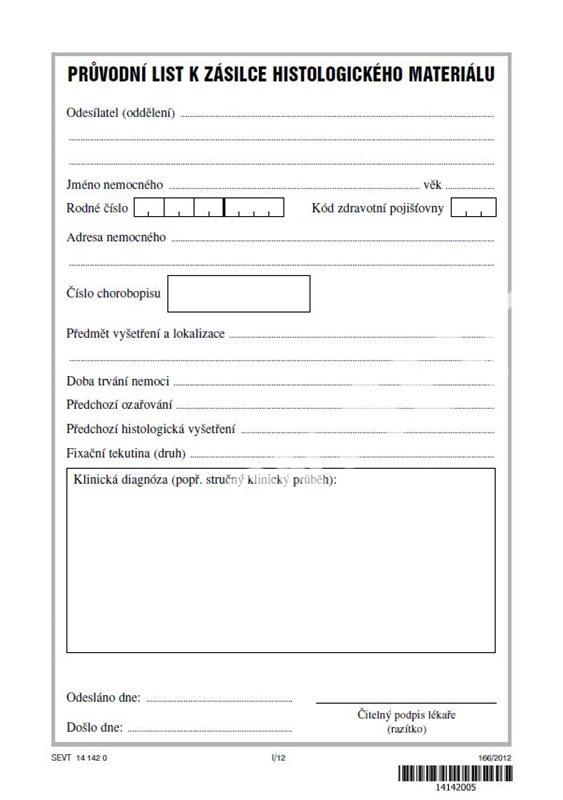 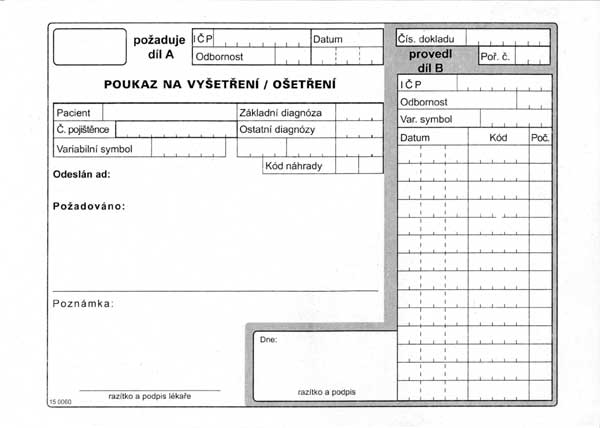 JMÉNO, RČ
KLINICKÁ DG.
PŘEDMĚT VYŠETŘENÍ, LOKALIZACE
DOBA TRVÁNÍ
FIXAČNÍ TEKUTINA
BLIŽSÍ KLINICKÉ INFO
vzhled léze, dynamika růstu, další choroby pacienta, klinická dif. dg.
Cytologie
jednotlivé bb. rozetřené na podložním skle
ztráta kontinuity tkáně 
(většinou nelze posoudit architektoniku léze  dg. méně přesná, někdy jen orientační; negativní cytologie neznamená absenci malignity!!!)
většinou jako
prebioptické vyšetření
Typy cytologických vyšetření
FNAC
(aspirace)
Tělní tekutiny
(punkce, laváž)
Exfoliativní cytologie
(stěr, otisky)
Z ČÁSTEČNĚ CYSTICKÝCH LÉZÍ
ŠŽ
mamma
LU
cysty…
SLIZNIČNÍ POVRCHY

čípek
GIT (jícen, žlučovody)
bronchy
…kůže…
VOLNÁ TEKUTINA

peritoneum, pleura, perikard
likvor
klouby
moč
BAL
…sputum…
EXFOLIATIVNÍ CYTOLOGIE
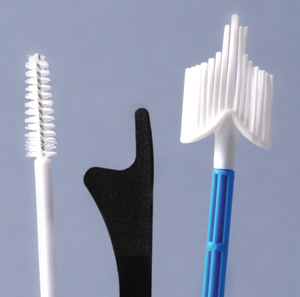 bb. jsou odloupnuty /seškrábnuty / setřeny z epiteliálního povrchu
materiál natřen na označené podložní sklíčko
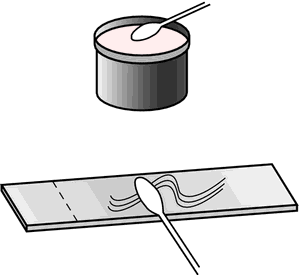 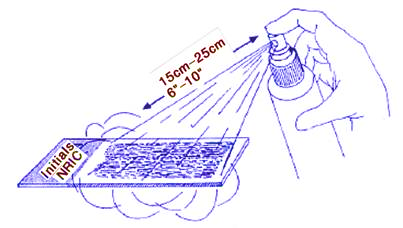 nátěr fixován 95% alkoholem nebo zaschnutím na vzduchu
Fine Needle Aspiration Cytology
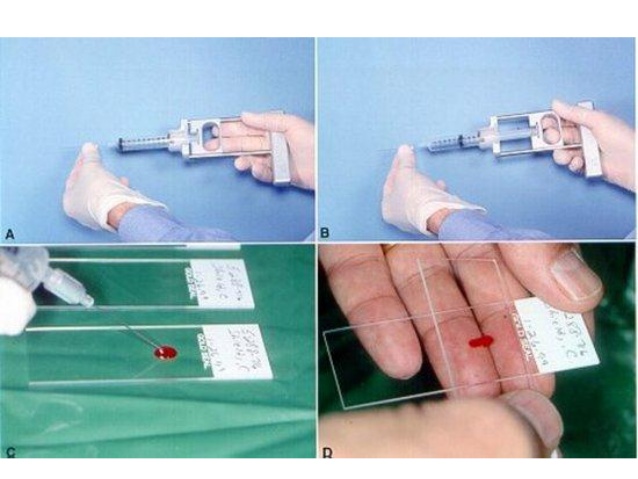 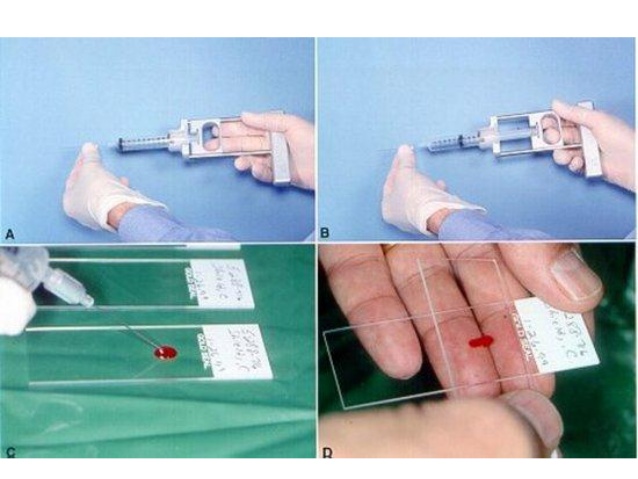 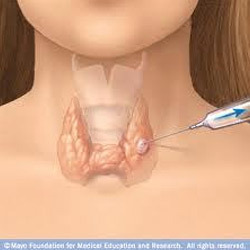 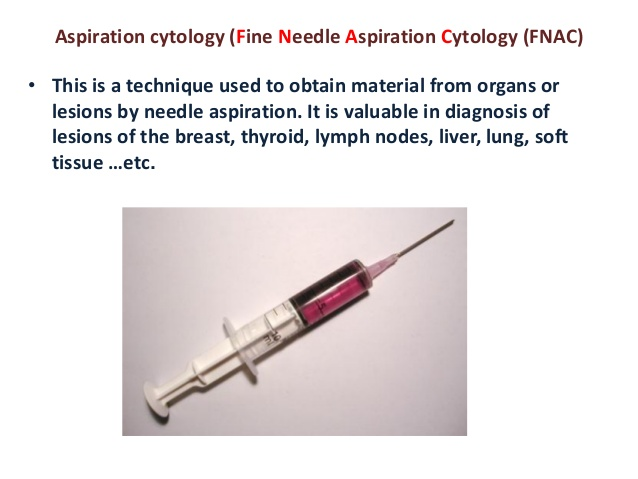 kapka na podložní sklíčko→ dalším podložním sklíčkem kapka rozetřena (kolik kapek, tolik nátěrů)
bb. jsou aspirovány tenkou jehlou (pod zrakovou / UZV kontrolou)
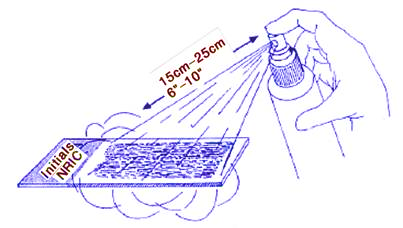 nátěr fixován 95% alkoholem nebo zaschnutím na vzduchu (dle zvyklostí: např. ½ skel alkoholem, ½ na vzduchu)
Punkce / laváž tělních tekutin
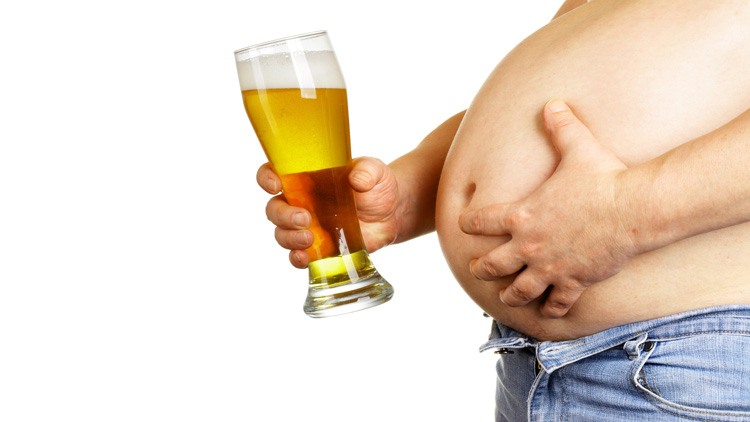 tekutina je punktována/ drénována
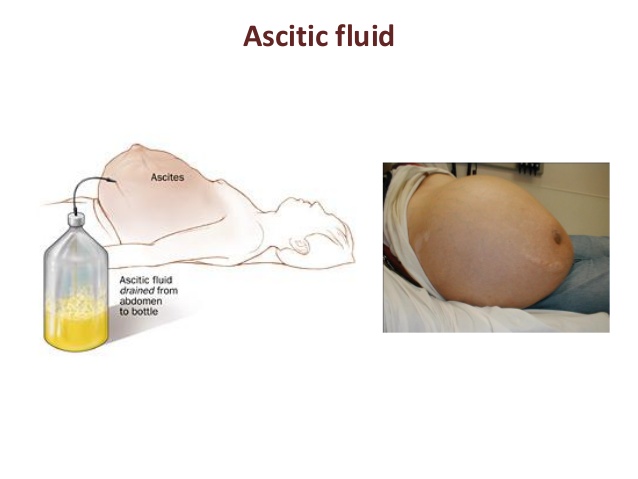 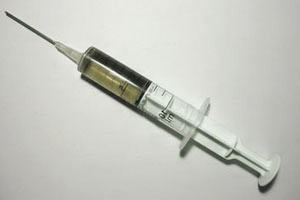 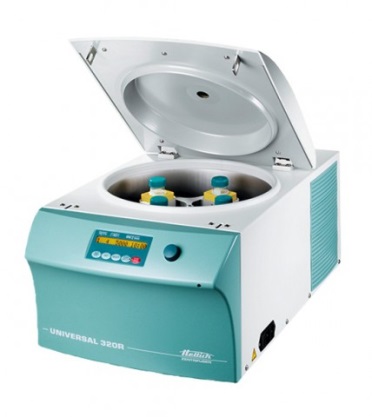 centrifuga (cytospin)
sediment je nanesen na podložní skla („terčík“)
sediment je vložen do kazetky  → cytoblok (parafínu ... řezy ... HE + lze i IHC)
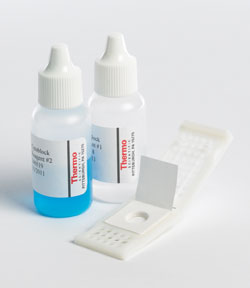 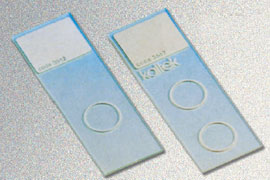 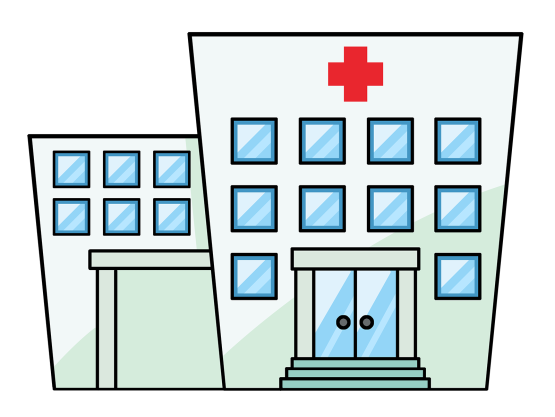 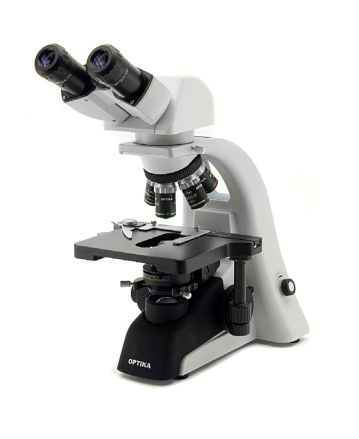 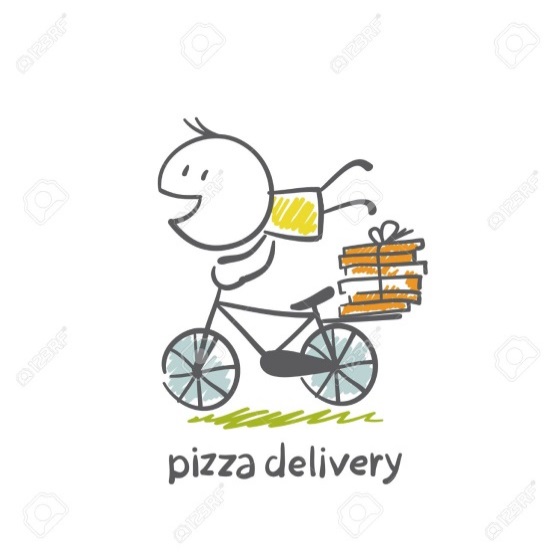 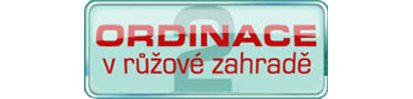 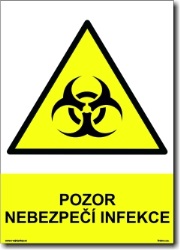 vyhodnocení nálezu cytologem-patologem
odběr cytologického materiálu
nátěry na podložní skla (+ fixace)
tekutý materiál (stříkačky, zkumavky, sputovky…)
v laboratoři:
zhotovení cytobloku, nátěrů po centrifugaci
barvení
montování pod krycí sklíčko/fólii
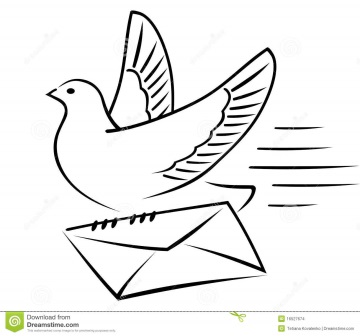 papilární CA štítné žlázy
Neuroendokrinní tumor pankreatu
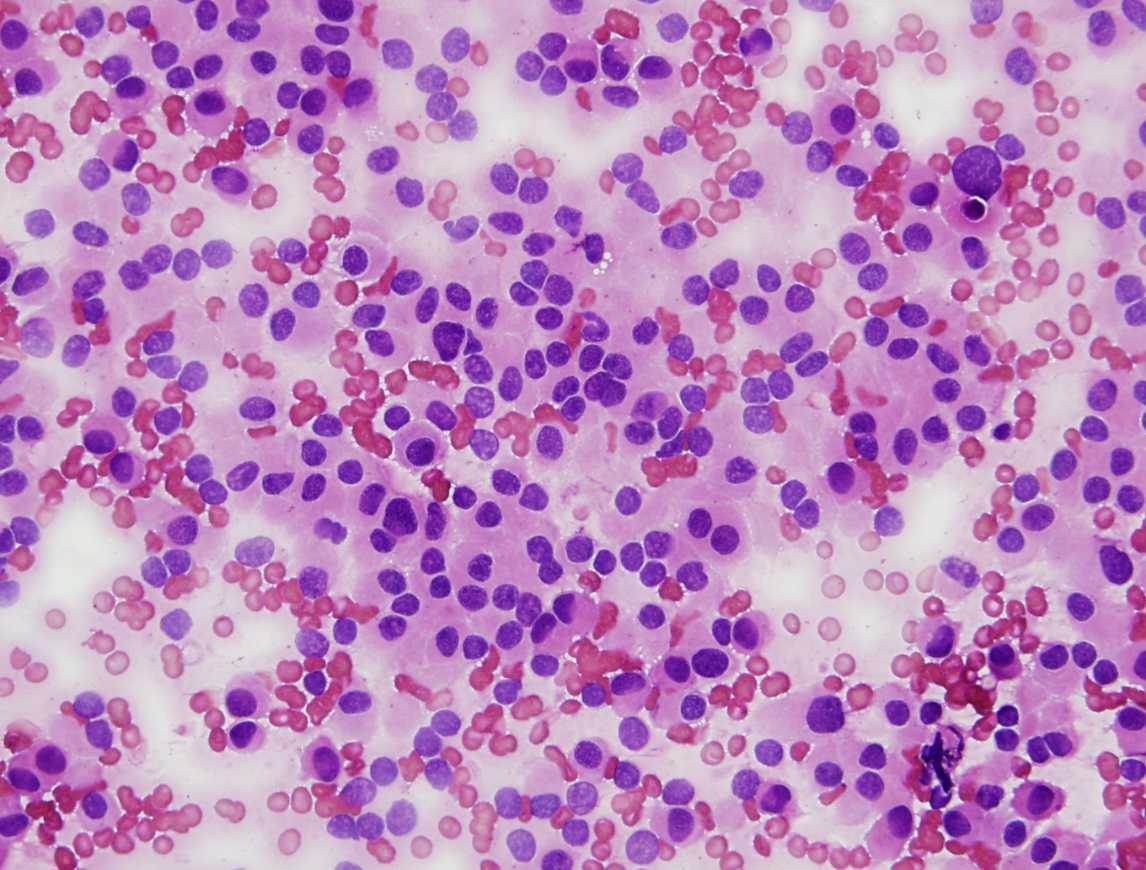 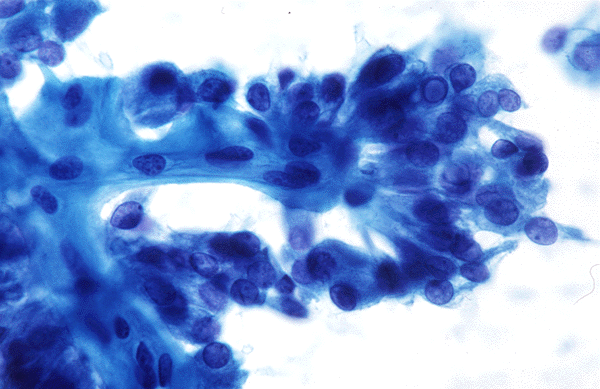 Imunohistochemická (IHC) a imunofluorescenční vyšetření (IMF)
histologická metody, při níž se ve vyšetřovaném vzorku tkáně prokazuje přítomnost určitých antigenů pomocí specifických protilátek s navázanými chemickými sloučeninami (např. enzymem (enzymatická reakce se substrátem výsledné barevné reakce) či fluorochromem), které umožňují jejich průkaz (= průkaz vazby Ag/ Ig)

 Význam imunohistochemie:
 Diagnostický
 (př. při typizaci nádorových onemocnění na základě imunofenotypu – exprese sledovaných markerů, typizace jednotlivých nádorových typů, diagnostika lymfomů) 

 Prognostický
   (predikce prognózy, př. lepší prognóza karcinomů mammy s pozitivní expresí steroidních receptorů (ER, PR)

 Prediktivní 
   (predikce odpovědi na terapii, př. vyšetření exprese steroidních receptorů u karcinomu mammy v    
   predikci odpovědi na hormonální terapii)
př. IHC: Exprese steroidních receptorů
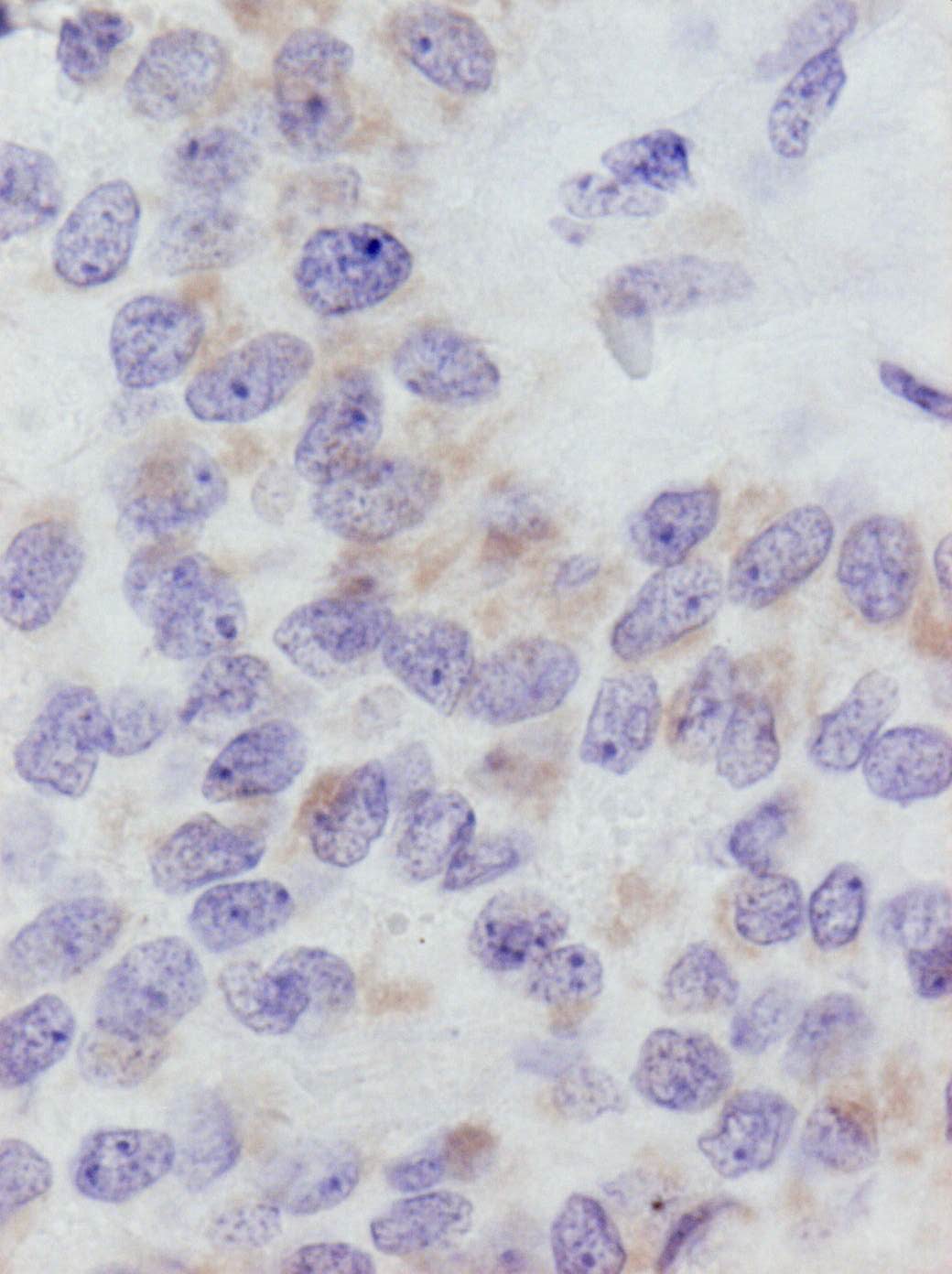 negativní
pozitivní
př. IMF: Pemphigus vulgaris
IgG imunopositivita mezi keratinocyty
Suprabazálně akantolýza, akantolytický puchýř
Molekulárně genetické metody
In situ hybridizace (detekce amplifikací, delecí, translokací,…)
 PCR metodiky, sekvenace

Význam: diagnostický, prediktivní a prognostický  

U řady nádorových typů molekulární klasifikace, molekulárně genetická vyšetření povinnou součástí diagnostického protokolu (např. tzv. integrovaná diagnostika gliomů, kolorektální karcinom (CRC),….).
Morfologická diagnóza – typizace nádoru je pouze jednou složkou diagnózy.
Studium patologie
Obecná patologie
Studium mechanismů a charakteristik hlavních typů patologických procesů (záněty, nádory, regresivní změny,….)

 Systémová patologie
Studium specifických nemocí jednotlivých orgánových systémů (GIT, respirační trakt, kardiovaskulární systém,..)
Doporučená literatura
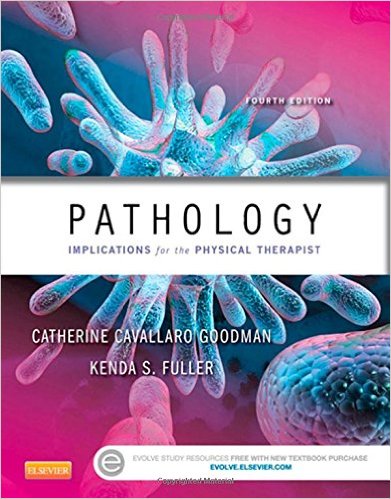 + povinně materiály z přednášek z patologie
Kontakty na vyučující:
Patologie:
prof. MUDr. Markéta Hermanová, Ph.D      marketa.hermanova@fnusa.cz
MUDr. Iva Svobodová                                     iva.svobodova@fnusa.cz
MUDr. Šárka Pokorová                                   sarka.pokorova@fnusa.cz
 MUDr. Tetiana Shatokhina                             tetiana.shatokhina@fnusa.cz
MUDr. Dominik Gurín                                     dominik.gurin@fnusa.cz 
MUDr. Zdeněk Bednařík                                 zdenek.bednarik@fnusa.cz
Charakteristika nemocí
Etiologie (příčiny: genetické, multifaktoriální, environmentální)
 Patogeneze (mechanismy: zánět, degenerace, karcinogenese, imunitní reakce)

 Patologická  a klinická manifestace 
     (morfologická, funkční a klinická)

 Komplikace a následky

 Prognóza 

 Epidemiologie (incidence,  rozložení v populaci)
Nomenklatura nemocí
Primarní a sekundární
Primarní:   bez jasné příčiny( essentialní, idiopatická, kryptogenní)
sekundární: komplikace a manifestace  základního onemocnění 
 
 Akutní, subakutní and chronický
 vyjadřuje dynamiku onemocnění

 Benigní a maligní
Popisuje povahu  a pravděpodobný průběh onemocnění
Benigní tumory x maligní tumory
benigní hypertenze x maligní hypertenze
předpony
přípony
Příčiny nemocí
Genetické
Dědičné nebo prenatálně získané genové defekty

 Multifaktoriální
-Interakce mezi genetickými  a environmentálními  faktory

 Environmentální
 bez podílu genetické příčiny
Cystická fibróza
Diabetes
Karcinom prsu
Traumatické poranění hlavy
Obecná patologie
Mechanismy buněčné smrti
Nekróza

 Apoptóza
Nekróza
Odumření tkáně  (intravitální –během života)

 Vyvolává zánětlivou odpověď a reparativní změny.

 Příčina: ischemie, trauma, poruchy metabolismu.
Infarkt = ischemická nekróza.
Ischemie = porucha perfúze - následná hypoxie
Typy nekrózy
Koagulační
V parenchymových orgánech s vysokým obsahem bílkovin (srdce, ledviny, játra)
Příčinou je ischemie ( porucha krevního zásobení))

 Kolikvační
V mozku (obecně orgány s vysokým obsahem lipidů),  
Příčinou je  většinou ischemie

 Kaseózní
Při TBC a některých mykotických infekcích.
Typy nekrózy
Gangréna
Hnilobná nekróza (způsobená některými bakteriemi (clostridia)
 Tuková nekróza
trauma tukové tkáně
Enzymatická lýza tukové tkáně uvolněnou  lipázou (při akutní pankreatitidě)
Koagulační nekróza –infarkt myokardu
Hojení nekrózy
→ zánětlivá reakce – zánětlivý infiltrát
	(neutrofily, histiocyty….. lymphocyty) + tvorba nespecifické granulační tkáně (fibroblasty, angiogeneze) → → maturace ve fibrozní tkáň → 

→ jizva (do 6 týdnů) + možné druhotné změny (dystrofická kalcifikace)

→ pseudocysta (kolikvace nekrotické tkáně)
Apoptóza
Programovaná smrt buňky
 Energeticky závislý proces eliminace / odstranění nežádoucích buněk
 Fyziologická i patologická.
 Zapojena do morfogeneze
 Snížená apoptóza v neopláziích
 Zvýšená apoptóza  vede k nadměrné ztrátě buněk (např. u atrofie) 
 Apoptóza je bez zánětlivé odpovědi
Apoptóza fyziologická
embryogeneze (morfogenetická, histogenetická, fylogenetická)
 - Fyziologická
 hormon-dependentní involuce
 rozpad endometria během menstruačního cyklu 
 involuce prostaty po kastraci
 obranné mechanismy během immunitní odpovědi 
 zánik neutrofilů v akutní zánětlivé odpovědi
 eliminace self-reactive T-lymfocytů během jejich zrání v thymu. 

 eliminace poškozených buněk

 během stárnutí
Apoptóza v patologických procesech
patologická inhibice apoptózy
 tumory
 folikulární lymfom
 mammární karcinom, prostatický karcinom, karcinomy s mutací p53 genu)

autoimunitní choroby 
SLE

 infekce
 herpes simplex virus
 poxvirus
 TBC
Apoptóza v patologických procesech
patologická indukce apoptózy
 AIDS

 neurodegenerativní onemocnění
 m. Alzheimer, m. Parkinson, ALS 

 myelodysplastický syndrom
 aplastická anemie
 
 ischemické poškození 
 akutní infarkt myokardu
Atrofie
Zmenšení normálně vyvinutého orgánu

Redukce velikosti buněk (prostá atrofie) nebo počtu buněk  (numerická atrofie) nebo obojí
 Může být fyziologická (např. post-menopausalní atrofie dělohy)
Patologická atrofie způsobená sníženou funkcí, ztrátou inervace, sníženou dodávkou krve  a kyslíku, poruchou výživy, nebo hormonální nedostatečností,…….
ATROFIE
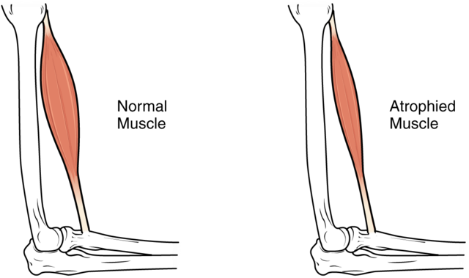 Etiologie

 fyziologická involuce (thymus)
 porucha výživy  ->> kachexie
 tlaková atrofie (útlak tkáně)
 ztráta funkce (imobilizace končetiny)
 ztráta krevního zásobení
 ztráta inervace
 ztráta endokrinní stimulace
 hormonálně-indukovaná atrofie (v kůži při lokální aplikaci kortikosteroidů)
 idiopatická
Hypoplasie, aplasie
Porucha vývoje orgánu
Porucha morfogeneze.
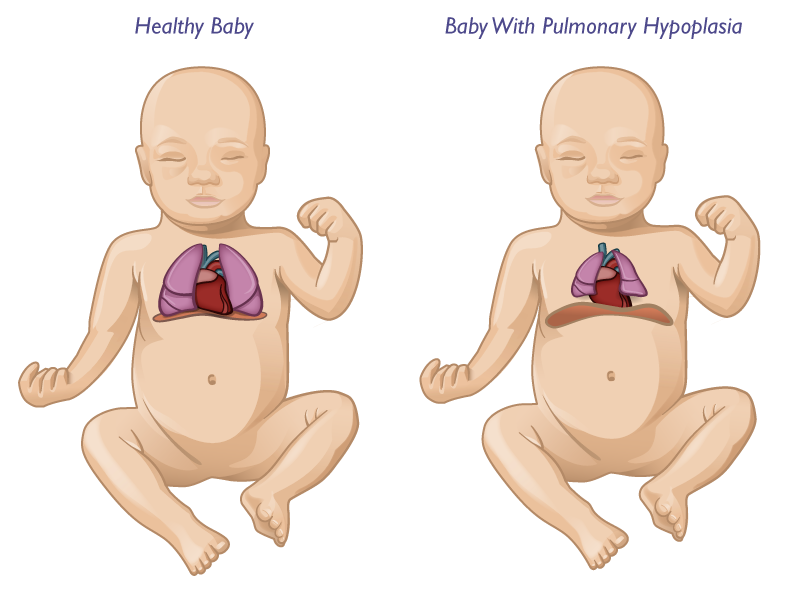